Зарубіжний досвід здійснення приватної детективної діяльності та його адаптація в Україні
Поняття
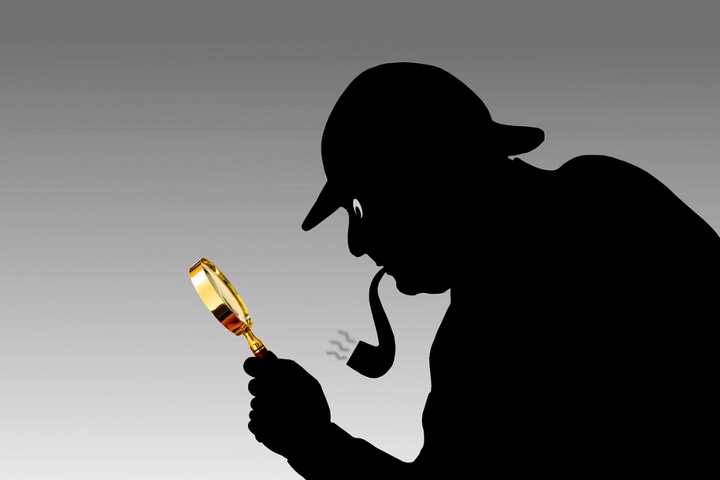 Приватна детективна (розшукова) діяльність – дозволена органами Національної поліції України незалежна професійна  діяльність приватних  
детективів або приватних детективних підприємств (агентств) щодо надання клієнтам на платній договірній основі детективних послуг з метою захисту їхніх законних прав та інтересів на підставах та в порядку, що передбачені цим Законом.
Метою діяльності приватного детектива переважно є сприяння безпеці функціонування підприємства замовника, допомога керівництву та уповноваженим працівникам у зборі інформації про особу (організацію), перевірка даних, наданих можливими партнерами, встановлення та підтвердження факту правопорушення. Безумовно, дана діяльність має відбуватися виключно в рамках чинних законів, не допускаючи порушення прав і свобод людини.
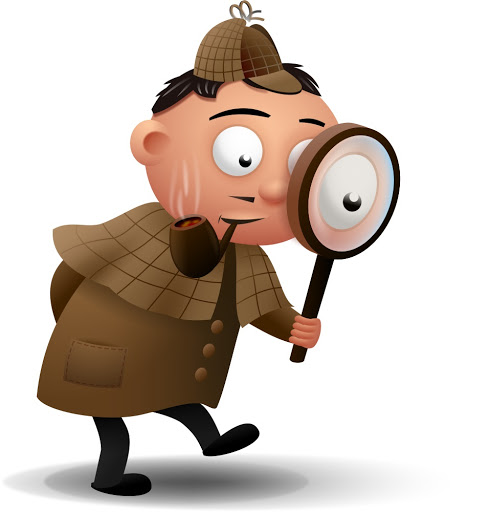 Право людини на свободу та особисту недоторканість гарантується ст. 29 Конституції України. Статтею 31 гарантується таємниця листування, телефонних розмов, телеграфної та іншої кореспонденції, винятки можуть бути встановлені лише судом у випадках, передбачених законом. Також, у ст. 32 зазначається, що ніхто не може зазнавати втручання в його особисте і сімейне життя, крім випадків, передбачених Конституцією України 
. Право на недоторканість регулюється і нормами Кримінального, Цивільного та Сімейного кодексів України. Таким чином, розвиток приватної детективної діяльності вимагає знаходження оптимального балансу між можливостями для законного збору, накопичення, перевірки достовірності та обробки інформації про людину (організацію) та конституційними (та іншими, охоронюваними законом) правами людини.
Зарубіжний досвід
Особливої гостроти проблема співвідношення державних та громадських інтересів у сфері провадження негласного контролю за інформаційними ресурсами набула у США та Європейському Союзі. Зокрема, у Великобританії та Сполучених Штатах діють законодавчі обмеження для використання відеоспостереження на виробництві. Натомість, в Австрії, Німеччині, Норвегії та Швеції роботодавець зобов’язаний дійти згоди в цих питаннях з працівниками.
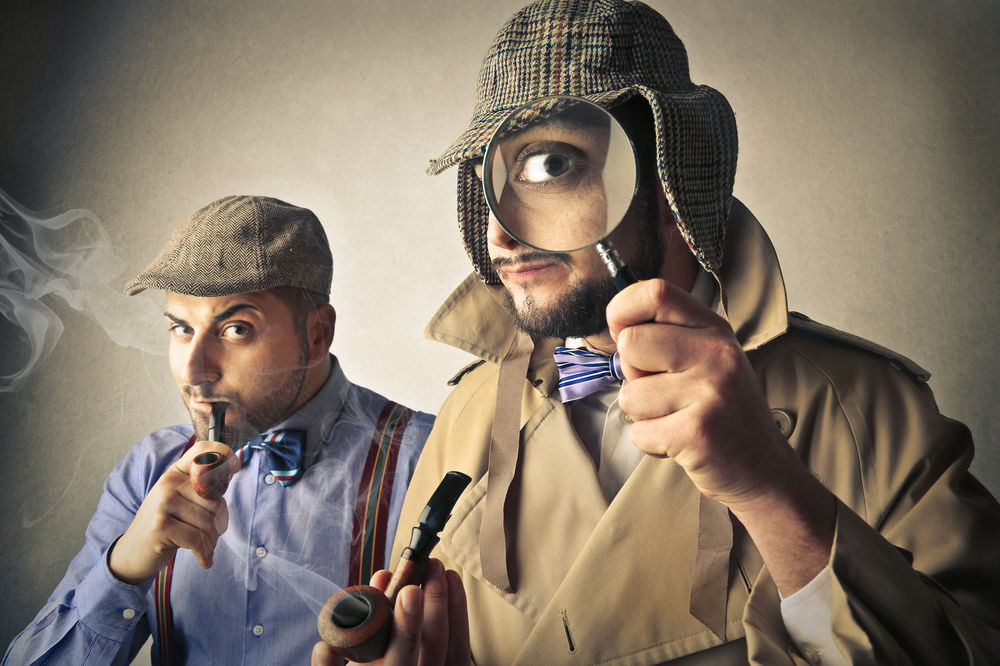 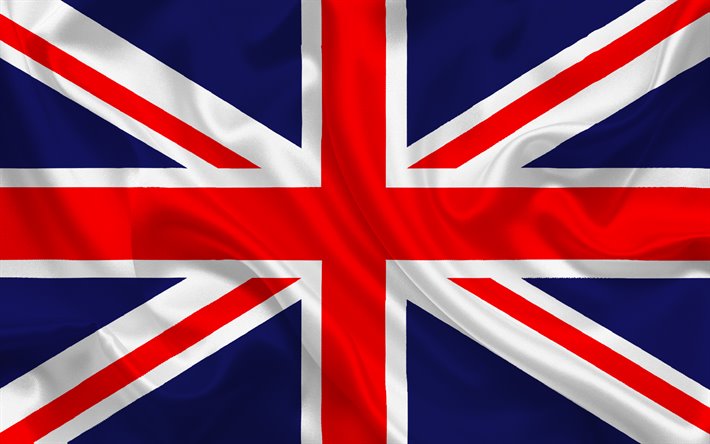 Великобританія
Зважаючи на вищезазначені чинники, а також враховуючи той факт, що у більшості європейських держав детективні агентства діють уже дуже давно, не дивно, що їх діяльність є добре врегульованою і дуже контрольованою. 
Так, у Великобританії ніхто не може просто відкрити бізнес і стати приватним детективом, адже для цього необхідно здавати іспити на профпридатність та отримувати ліцензію. Належність чи членство у відповідній асоціації, такій, наприклад, як Асоціація Британських детективів, гарантує, що людина володіє достатнім досвідом у цій сфері. Стати членом Асоціації Британських детективів можна при наданні рекомендацій з держустанов (поліції, кримінального чи міжнародного розшуку) і наявності юридичної освіти. Крім цього, враховується кількість розкритих справ, здатність кандидата логічно мислити, витримувати стресові ситуації.
Така перевірка мало чим відрізняється від перевірки під час працевлаштування у державні правоохоронні органи . Цей процес дає гарантію, що члени Асоціації Британських детективів діють професійно і в рамках закону. Такий суворий підхід є виправданим, адже у Великобританії приватні детективи можуть самостійно проводити кримінальні розслідування, затримувати злочинців і передавати матеріали до суду. Водночас, незважаючи на серйозність контролю, близько 10 000 приватних детективів у Великобританії діють без ліцензії. Особи, що не володіють необхідним рівнем навиків і профільною освітою, часто вводять в оману клієнтів, дискредитуючи діяльність приватного детектива.
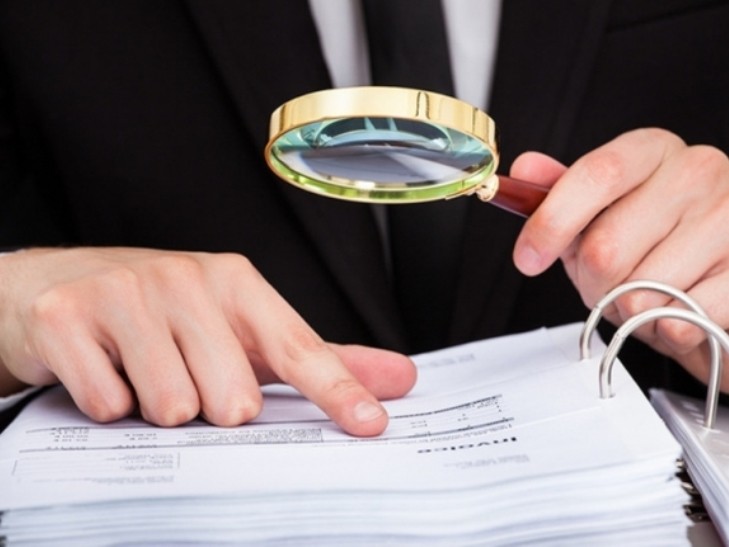 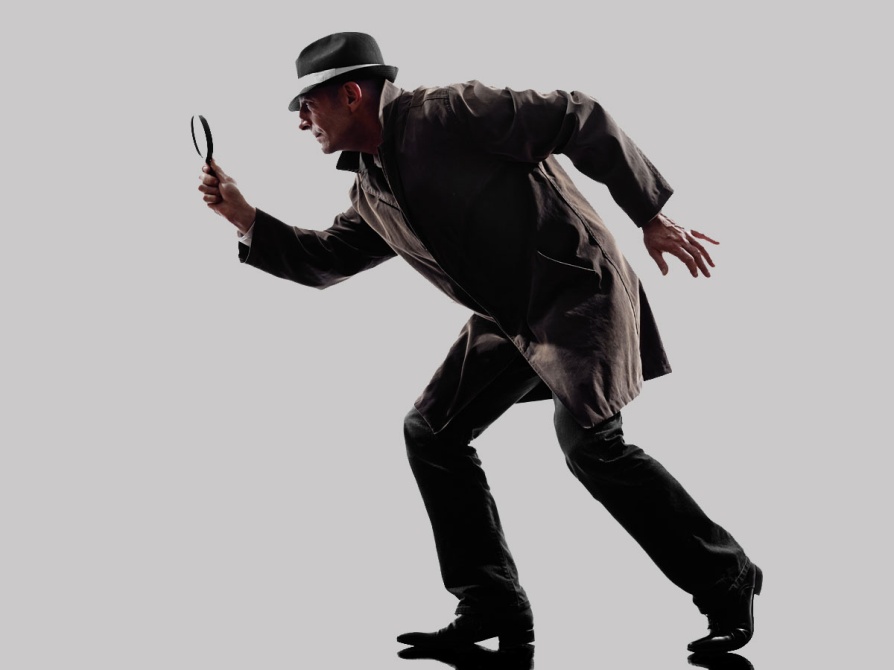 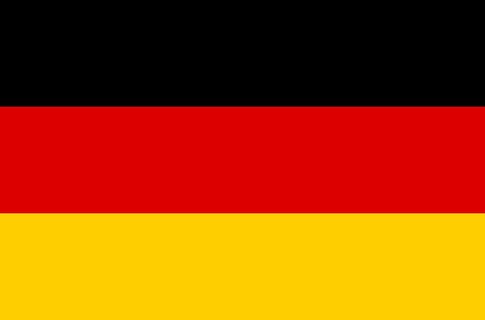 Німеччина
Діяльність приватних детективів у 
    Німеччині характеризується комерціалізованою спрямованістю. Приватне детективне бюро у ФРН повинне бути зареєстроване як установа, що займається підприємницькою діяльністю. Бюро має виконувати всі закони і постанови, що стосуються подібних установ у даній землі Німеччини. На відміну від деяких інших країн, засновник не повинен володіти професійною підготовкою, натомість є вимоги щодо наявності мінімального капіталу.
Згідно з Федеральним законом про приватні підприємства, для відкриття приватної детективної служби потрібен спеціальний дозвіл органів місцевої влади, в тому числі на укладання контрактів із замовником: відомством, підприємством, приватною фірмою. У такому дозволі може бути відмовлено у разі, якщо приватна структура не в змозі забезпечити необхідний рівень безпеки роботи або не має для цього достатніх фінансових, технічних чи інших можливостей.
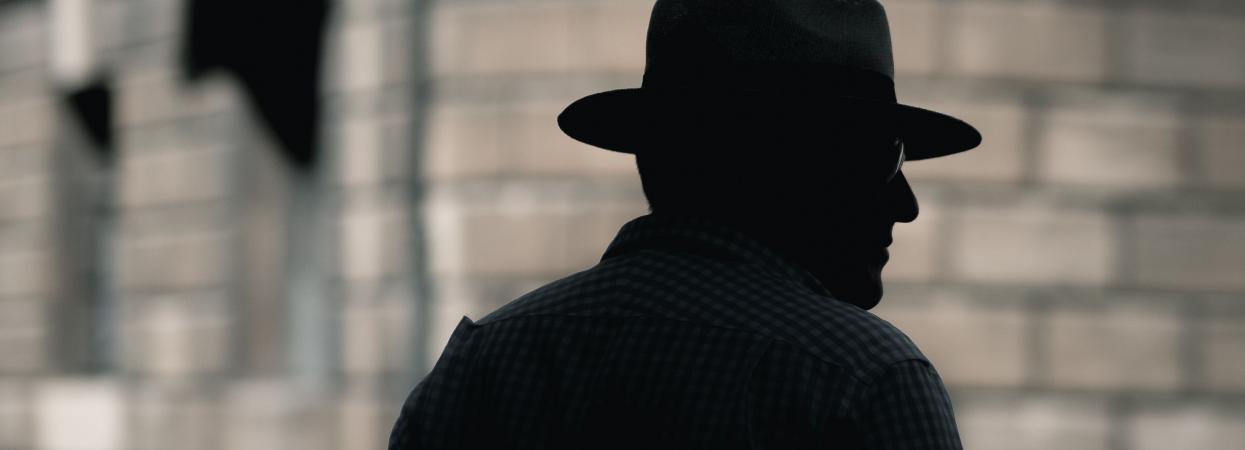 Приватні детективні агентства часто займаються забезпеченням безпеки представництв німецьких компаній за кордоном (у тому числі захистом від агентурного та технічного проникнення конкурентів), ведуть досить активну роботу з місцевими громадянами, які можуть бути задіяні для вирішення проблем німецького бізнесу.
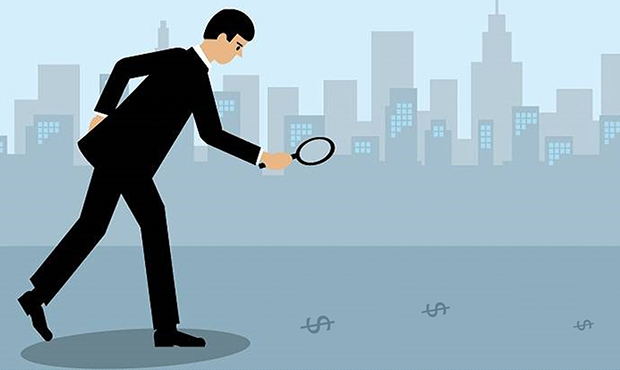 В цілому детективні агентства, на замовлення німецьких торгівельно-промислових та посередницьких компаній, здійснюють, як правило, наступний комплекс заходів стосовно іноземців:
Ці ж співробітники, як правило, супроводжують іноземних гостей маршрутом їх переміщення, особливо в зонах промислового будівництва, на території великих об’єктів з передовою технологічною базою, прагнуть фіксувати причини відхилення іноземців від зазначених маршрутів, виявляти контакти іноземців з місцевими громадянами.
Таким чином, система діяльності детективних агентств ФРН є однією з найрозвиненіших серед передових країн світу. Детективні агентства Німеччини активно використовуються державними правоохоронними органами, спецслужбами в інтересах контррозвідки, збору інформації, в тому числі із застосуванням засобів, які могли б дискредитувати державні органи.
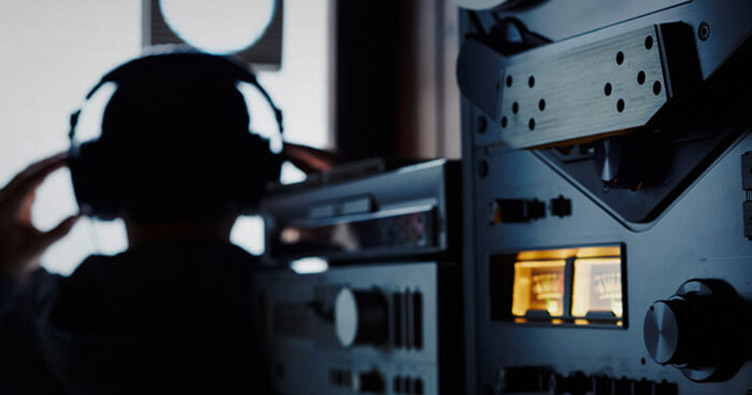 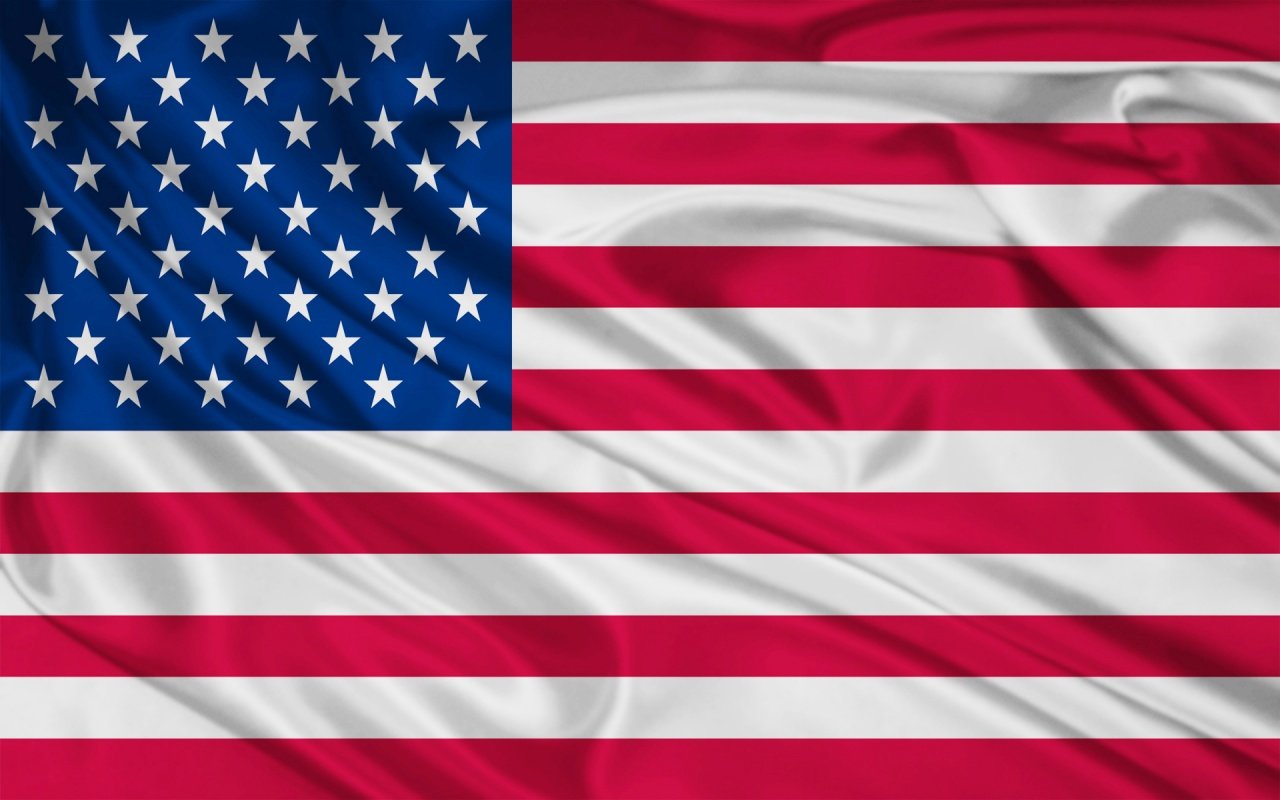 США
У США права і можливості приватного детектива безпосередньо пов’язані з його класом. Приватним детективам присвоюються класи А або С (клас В присвоюється охоронцям). Детективи класу А можуть займатися виключно збиранням інформації. Клас С дає право носіння зброї, проведення розслідування і надання охоронних послуг. Детективам обох класів дозволено затримувати осіб, запідозрених у скоєнні злочину, і передавати їх у поліцію, але заборонено проводити обшуки й арешти.
Отримання ліцензії на заняття приватним розшуком у США – справа досить складна і тривала. Крім того, ліцензія діє тільки в межах одного штату, тому великі детективні агентства реєструються одночасно в декількох штатах США.
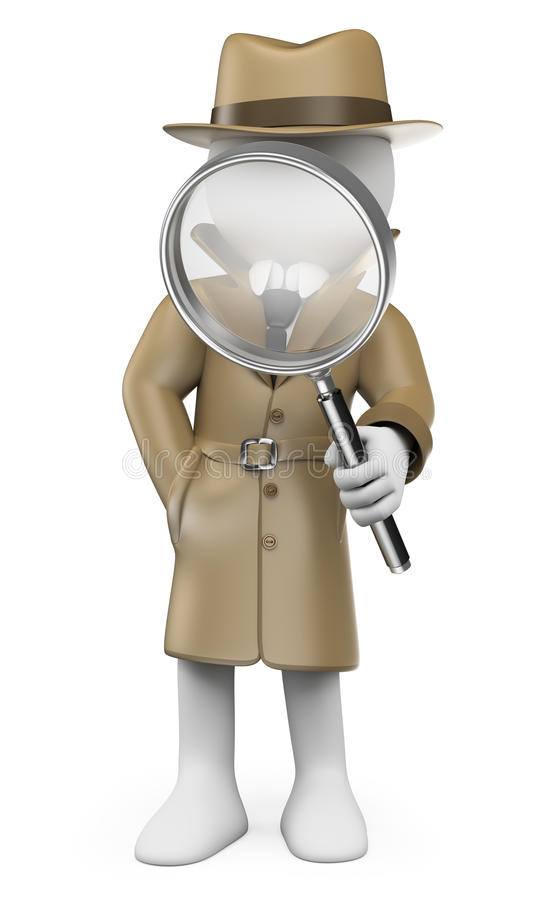 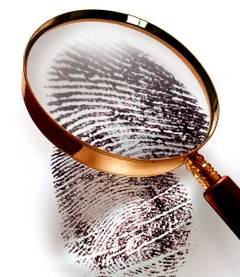 Проблема правового регулювання детективної діяльності
Детективна діяльність має будуватись на принципах законності, особливо це стосується правовідносин з клієнтами, які повинні мати змогу розраховувати на безпечну допомогу і кваліфікований захист своїх прав та інтересів. Проблема правового регулювання детективної діяльності охоплює не лише національний, але й міжнародний рівень. На світовій арені розшукова діяльність здійснюється організаціями, що складаються з висококваліфікованих фахівців, які мають за плечима військову службу, роботу в правоохоронних органах чи спецслужбах різних держав. Йдеться про спеціалізовані детективні компанії, що надають широкий спектр різноманітних послуг – від участі у створенні нормативних актів та консультуванні до особистої участі у розслідуванні злочинів та розшуку міжнародних злочинців.
Іноземний та міжнародний досвід у сфері детективної діяльності, з огляду на новизну цієї діяльності для України, є дуже цінним і потребує свого дослідження та врахування всіх позитивних і негативних складових, при впровадженні його елементів у вітчизняних реаліях. Приватні детективні агентства в різних державах відіграють різну роль. У деяких вони існують поза законом, фактично порушуючи його, у своїй спробі надавати відповідні послуги населенню, в інших – ефективно доповнюють діяльність правоохоронних органів та відіграють роль важливої складової системи державної безпеки.
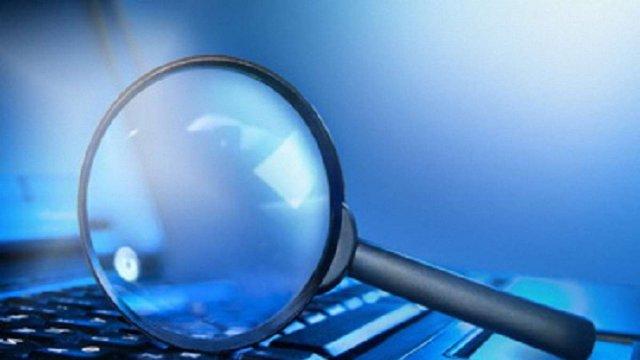 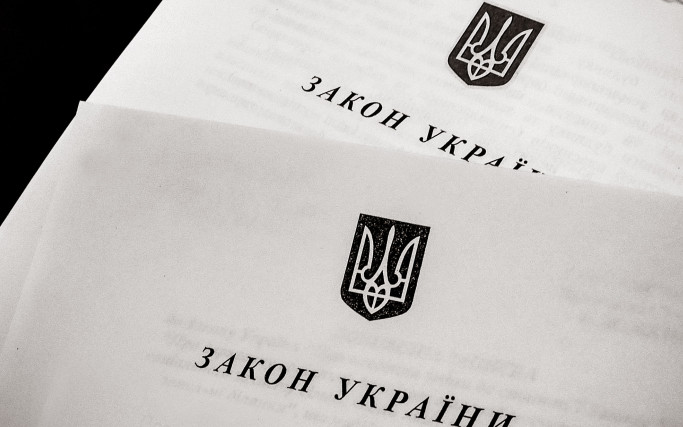 Висновки
З огляду на вивчений досвід деяких держав та з метою якомога більш повної реалізації законних прав та інтересів громадян, підвищення рівня правової культури та безпеки в суспільстві, можна зазначити, що необхідними умовами ефективного функціонування та розвитку приватної детективної діяльності в Україні є:
Прийняття відповідного законодавства, яке б не тільки легалізувало приватну детективну діяльність, але й окреслювало сферу її застосування, тенденції та стратегію розвитку. Досвід Великобританії, США, ФРН демонструє високу ефективність приватної детективної діяльності, яка має відповідну законодавчу базу.
2. Забезпечення найширшої взаємодії правоохоронних органів з приватними детективними структурами, як це відбувається в більшості розвинених країн. Особливо в нагоді, в реаліях українського сьогодення, може стати досвід ФРН щодо активної взаємодії приватних детективів і спецслужб.
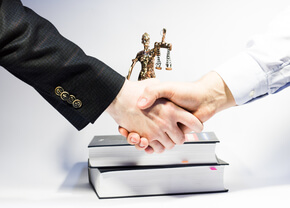 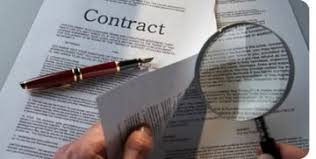 3. Вжиття дієвих заходів щодо формування у населення довіри до офіційно зареєстрованих приватних детективних агентств. Варто врахувати негативний досвід Великобританії, де, незважаючи на наявність традиції, високих критеріїв та вимог Асоціації Британських детективів, внаслідок діяльності осіб, що не мають відповідних повноважень, навиків, освіти та не входять до лав Асоціації, ставлення населення до приватної детективної діяльності в цілому дуже скептичне.